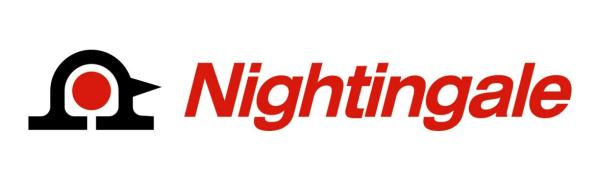 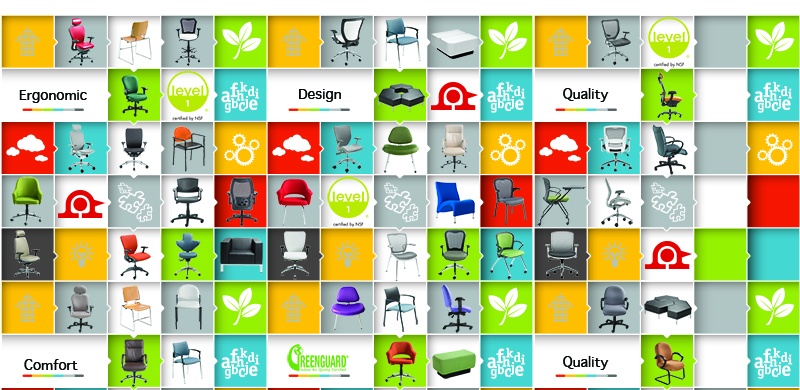 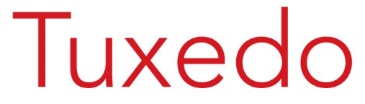 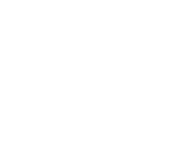 Seating Excellence since 1928
This presentation is confidential and is intended only for the individual named. Disclosing, copying, distributing or taking any action in reliance on the contents of this information is strictly prohibited
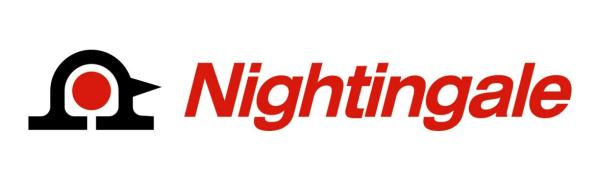 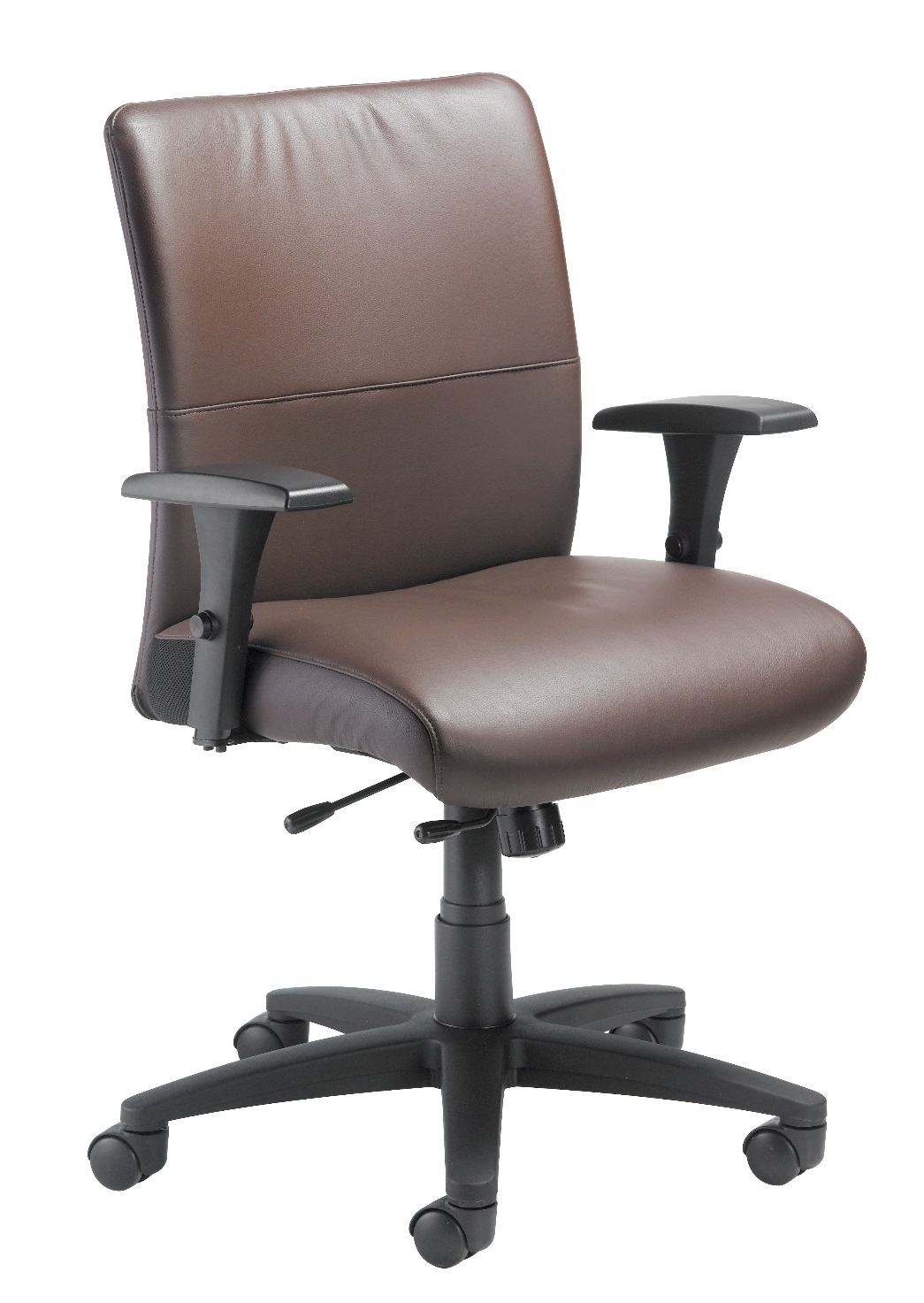 Dress for Success


Brings an immediate sophisticated and clean
look to any meeting or conference room
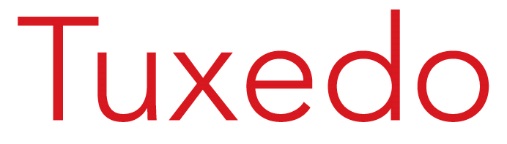 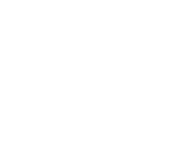 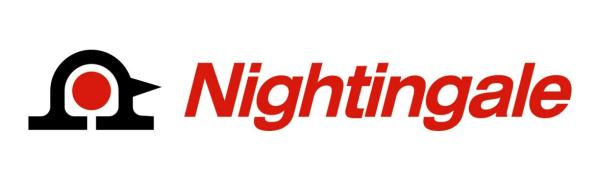 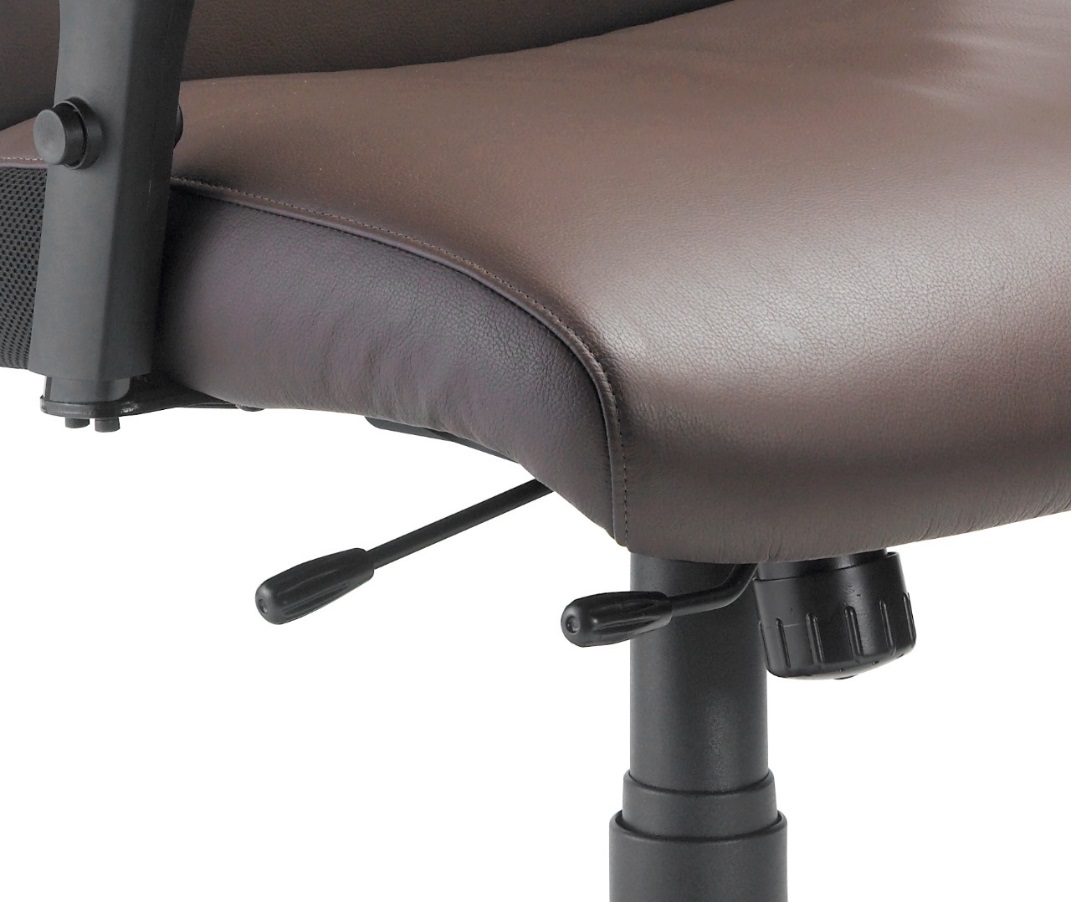 Mechanism

 
Synchronous Tilt
Mech

Tilt Lock 

Pneumatic Lift

Tension Control
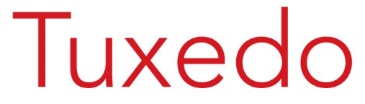 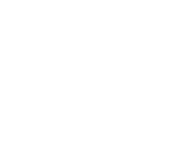 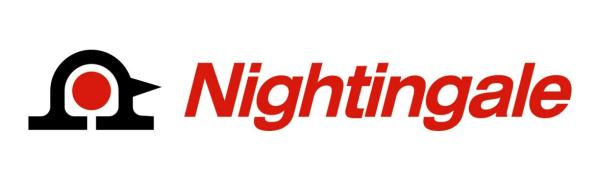 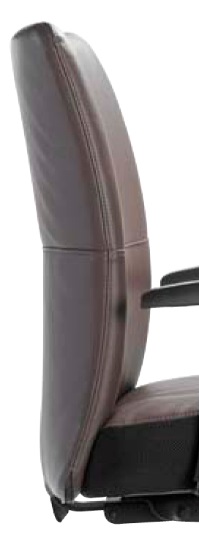 Back
 
Contoured back for
added lateral back
support

ENERSORB™ cushioning
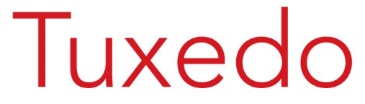 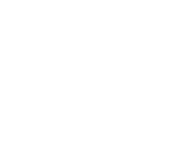 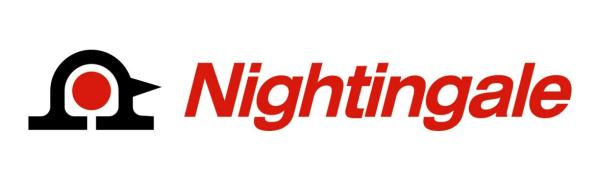 Seat

Waterfall front 

Breathable mesh at back of
seat allows for air release
related to leather cover

2” ENERSORB™
absorbs and conforms to the weight and shape of the user, dispersing weight not only vertically, but horizontally as well; dramatically reducing potential for sitting fatigue
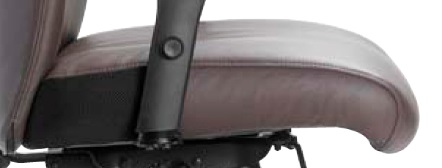 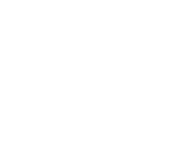 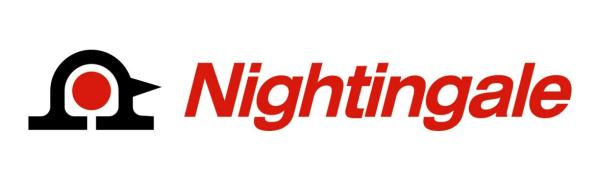 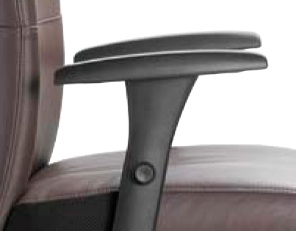 Arm

Height adjustable
with polyurethane
arm pads
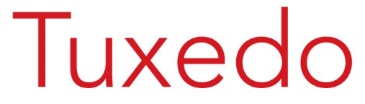 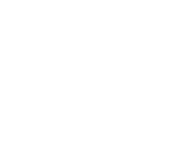 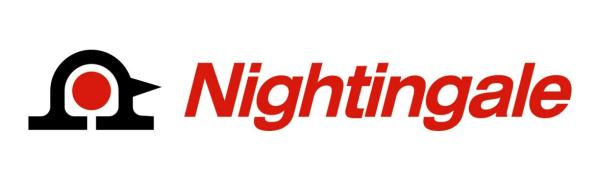 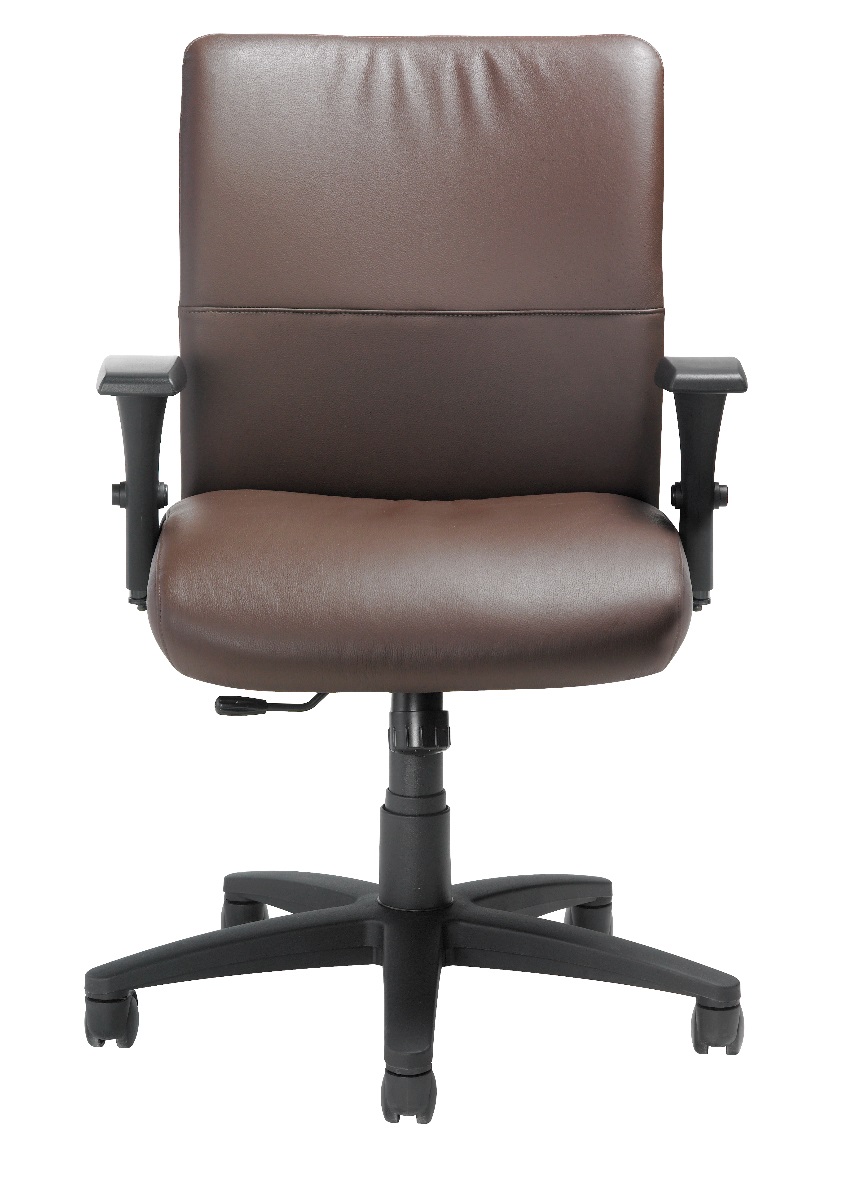 Leather Plus

Standard / Madras

Princess

Always Italian

Vinyl or Full Leather Upholstery

* NOTE: A pillow upholstery technique is used with vinyl, leather
or leather plus to provide a wrinkled, plush appearance
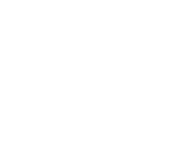 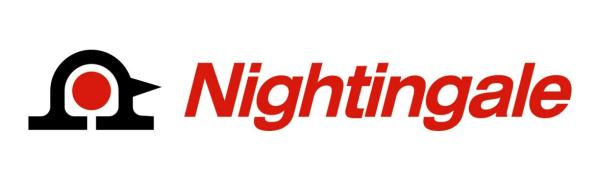 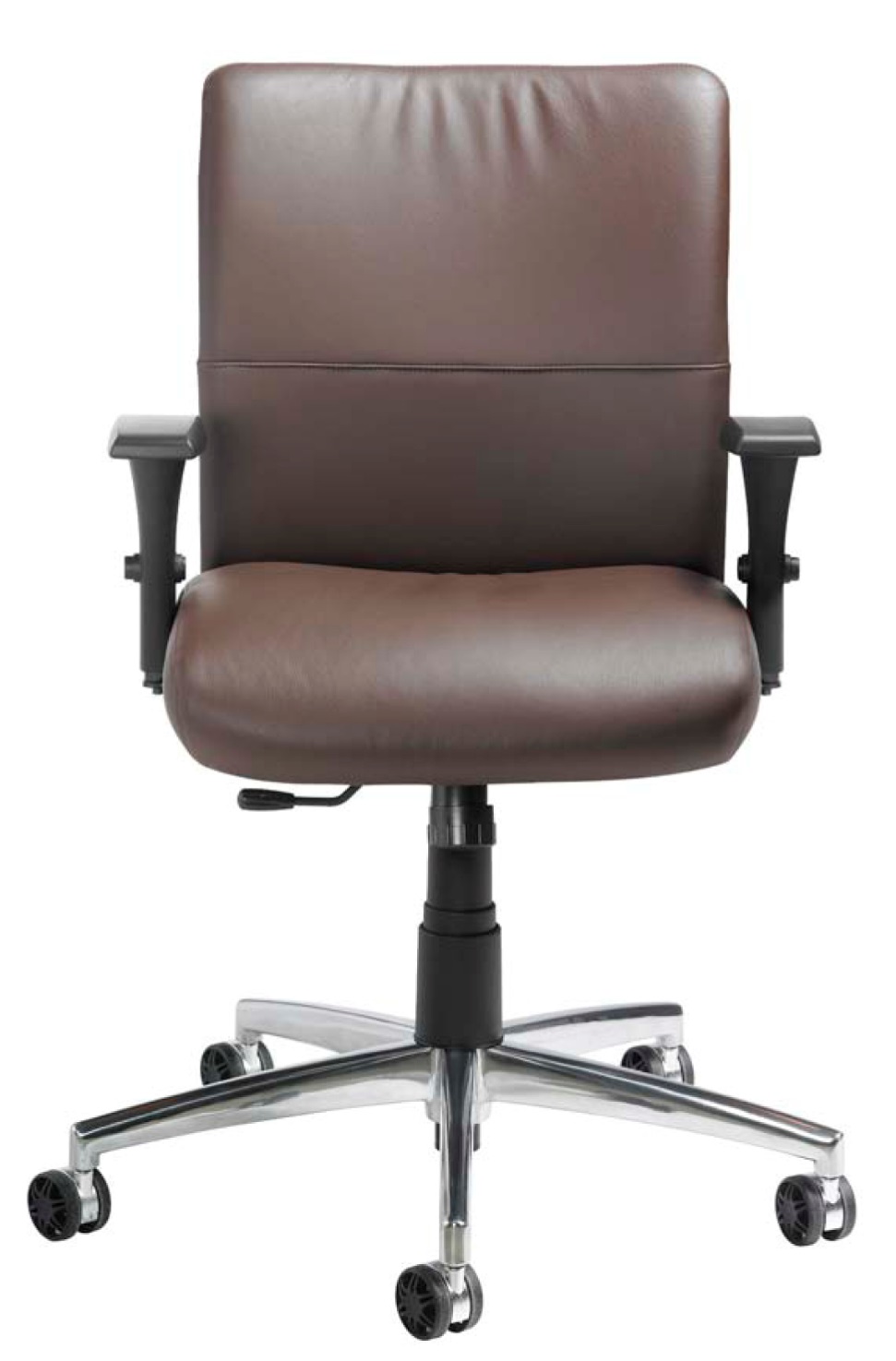 Options
 
Available with,
or without, arms

Polished aluminum base

California Fire Code #133

Soft Tile Casters 2”

Auto-Return Gas Lift
[seat height range 16"-18½“]

3" Carpet Casters
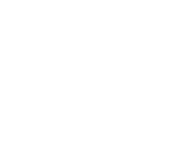 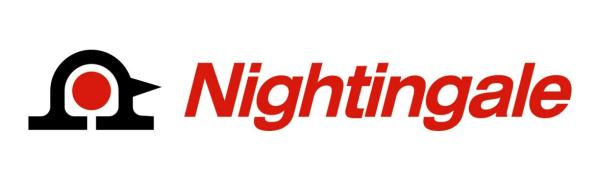 Applications

Executive:
Lawyers & Accountants

Boardroom

Steelcase Jacket
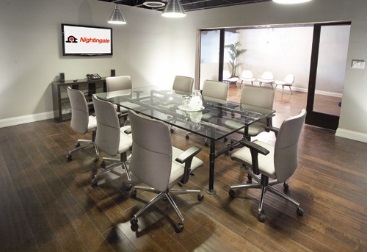 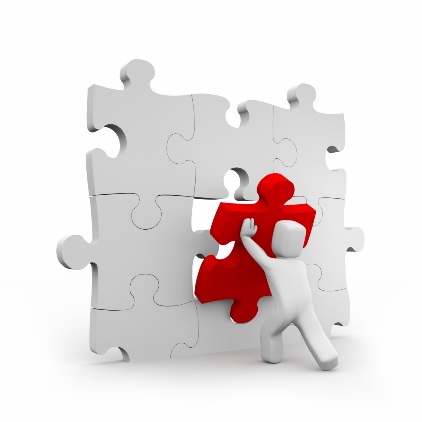 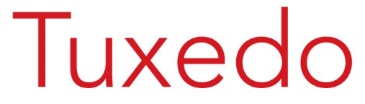 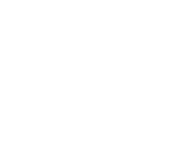 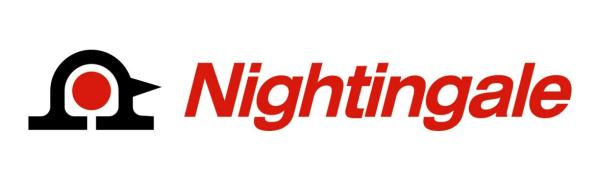 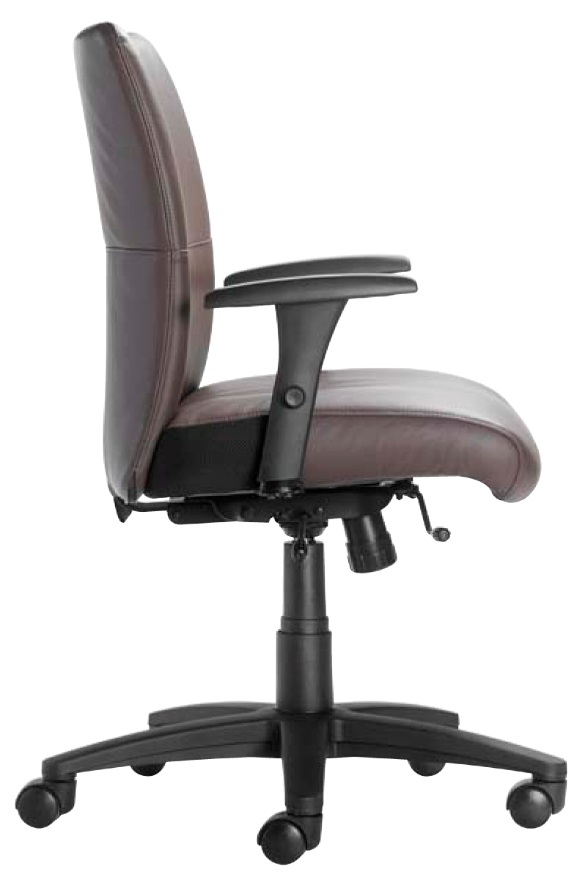 Level 1 e3 Certified



GREENGUARD Children & School and Indoor Air Quality Certified



Nightingale is a 100% waste free facility; powered by Solar & Wind
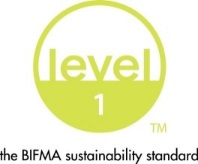 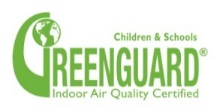 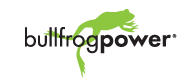 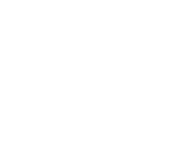 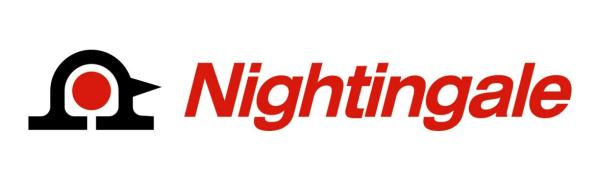 Rating & Warranty

Rated for users up to 300 pounds, for a 40 hour work week

Lifetime Limited: All non-moving  metal parts. 
	
10 Years: Frame & Parts

5 Years: Upholsteries
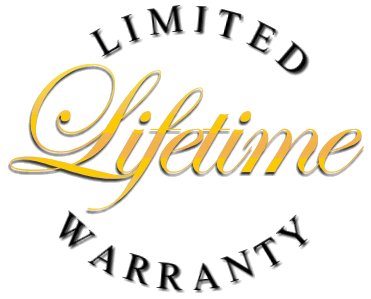 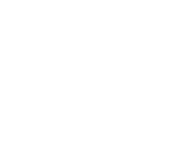 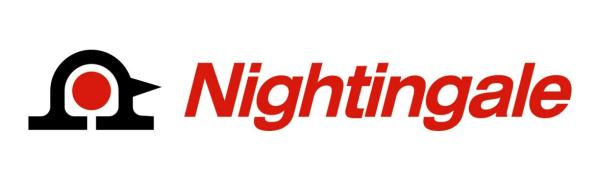 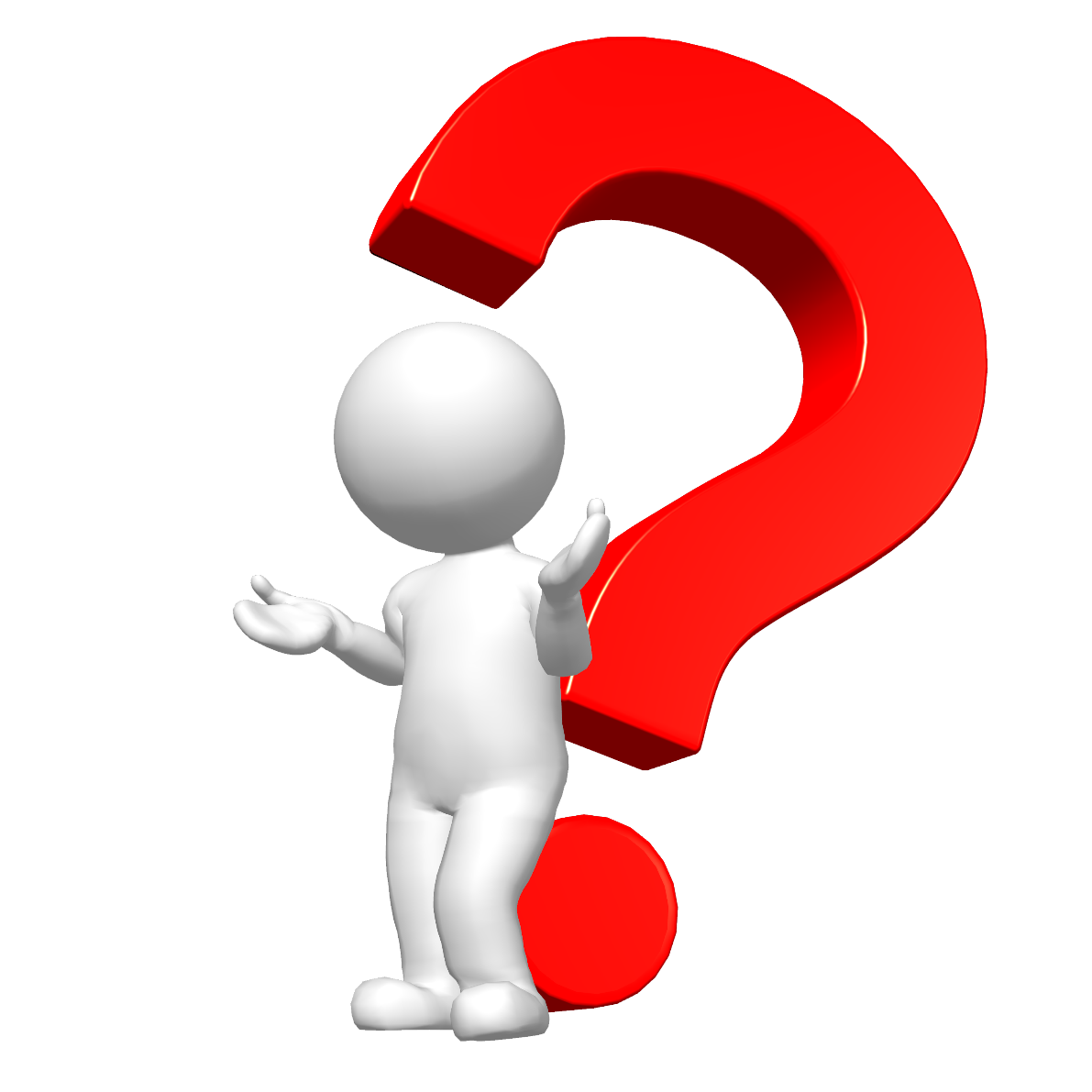 Any Questions ?
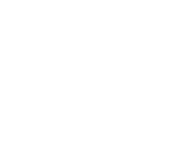 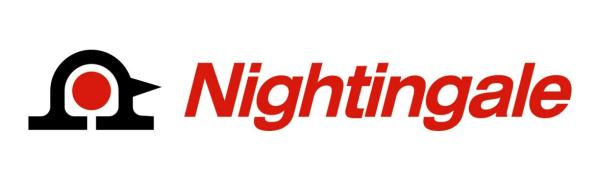 Mark Francis
Learning & Development Manager
Nightingale University 

 905.896.3434
800.363.8954
 Ext 204 

mfrancis@nightingalechairs.com

www.nightingalechairs.com
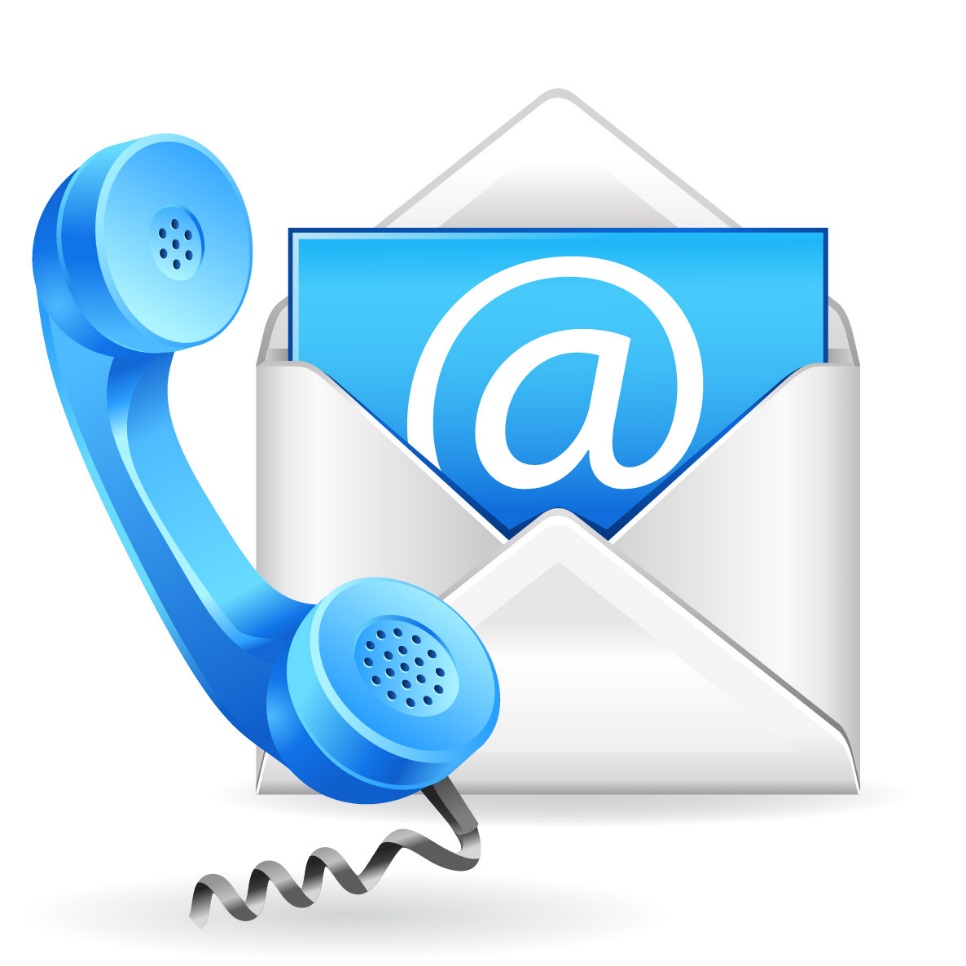